电 解 水 制 氢 装 置

 安全操作注意事项
博富特咨询
全面
实用
专业
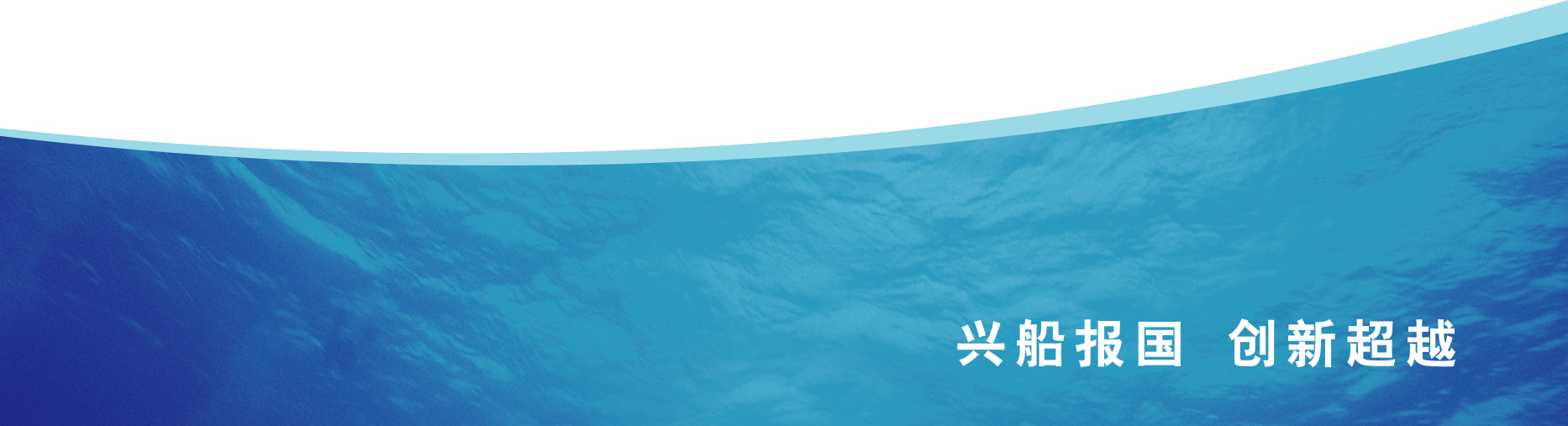 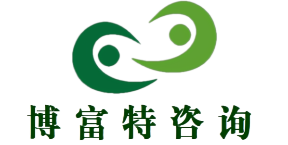 关于博富特
博富特培训已拥有专业且强大的培训师团队-旗下培训师都拥有丰富的国际大公司生产一线及管理岗位工作经验，接受过系统的培训师培训、训练及能力评估，能够开发并讲授从高层管理到基层安全技术、技能培训等一系列课程。
 我们致力于为客户提供高品质且实用性强的培训服务，为企业提供有效且针对性强的定制性培训服务，满足不同行业、不同人群的培训需求。
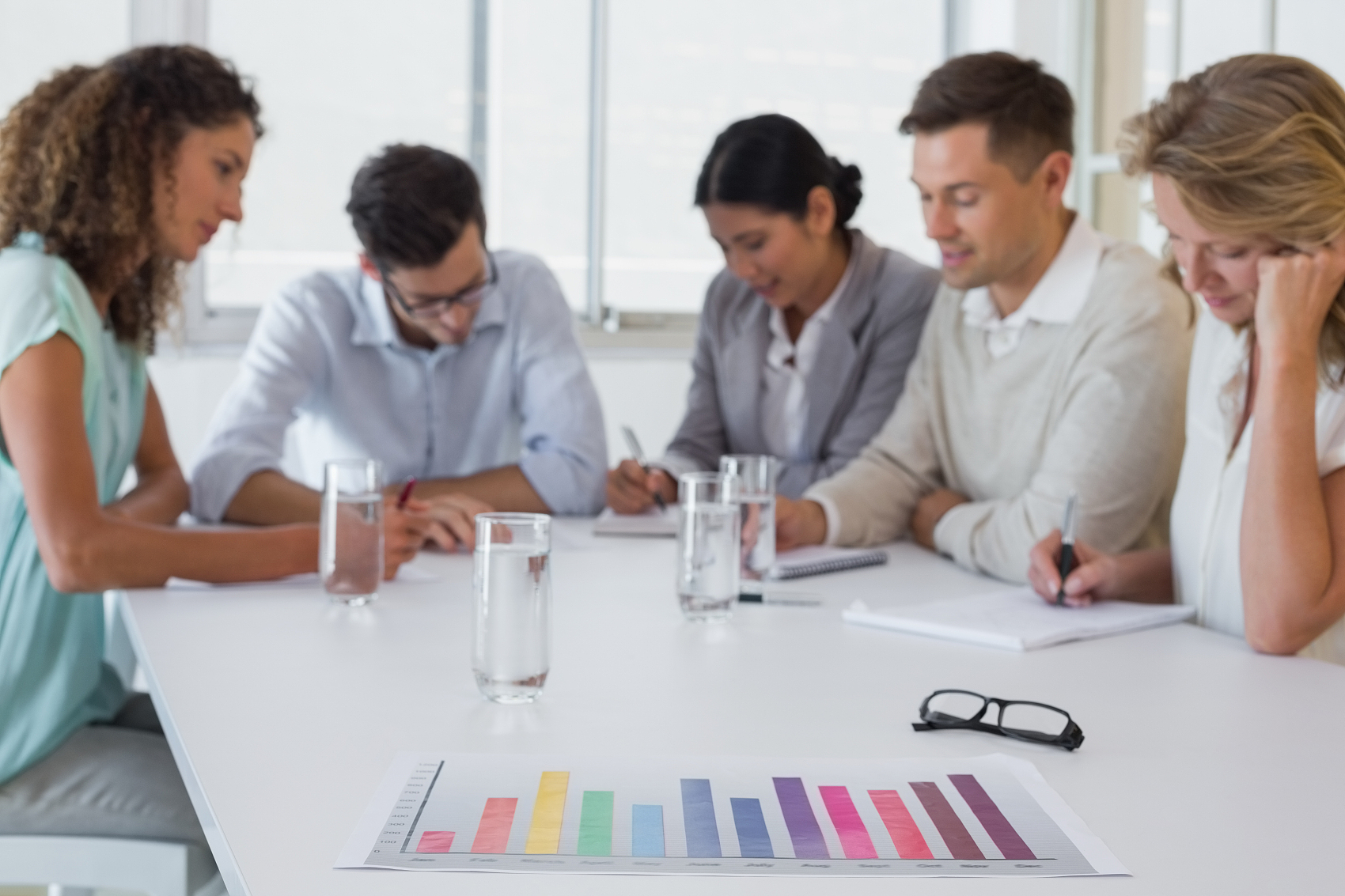 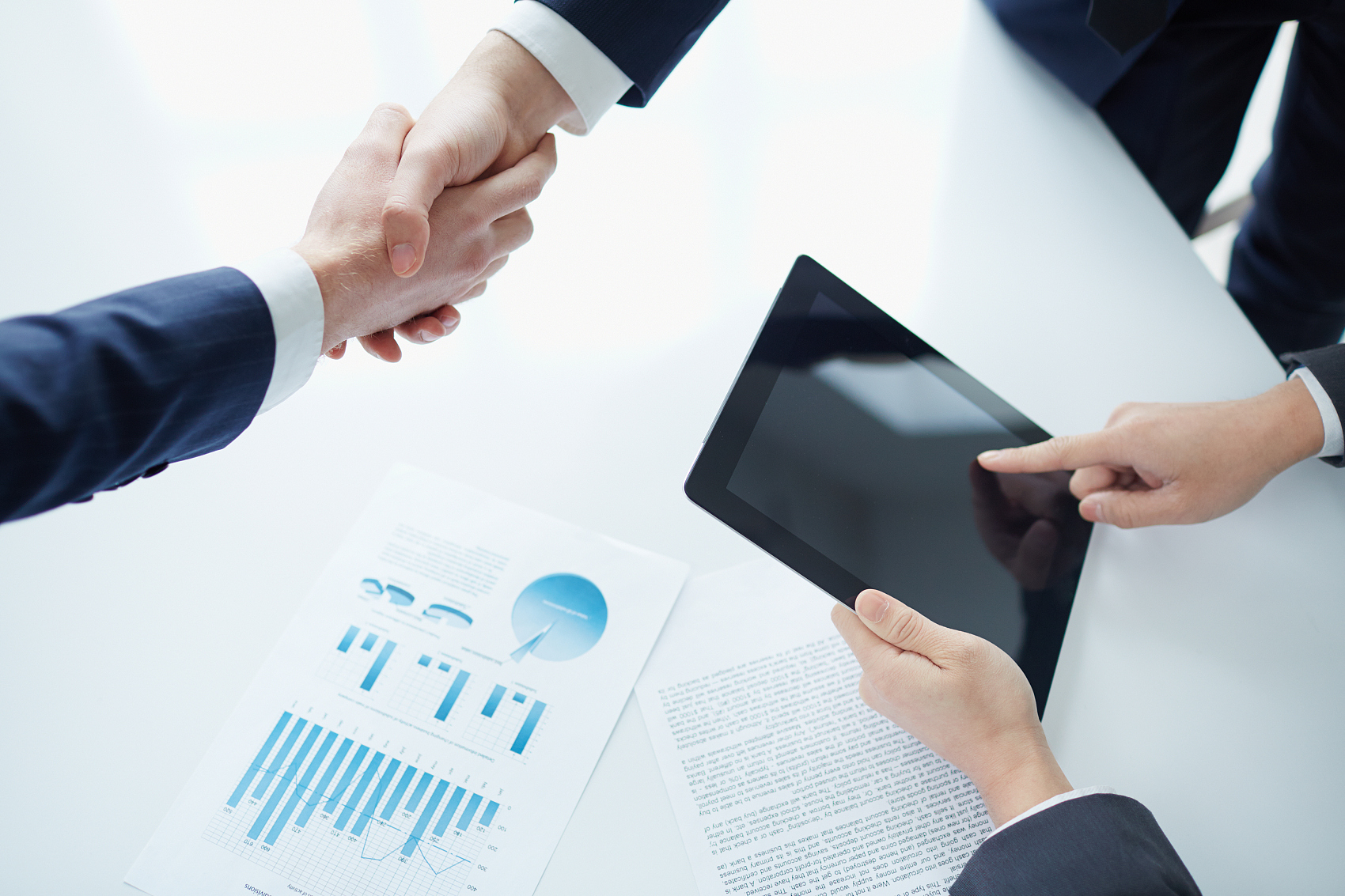 博富特认为：一个好的培训课程起始于一个好的设计,课程设计注重培训目的、培训对象、逻辑关系、各章节具体产出和培训方法应用等关键问题。
关于氢气
安全操作规程
容  器
维  护
事故案例
1
2
3
5
4
目录
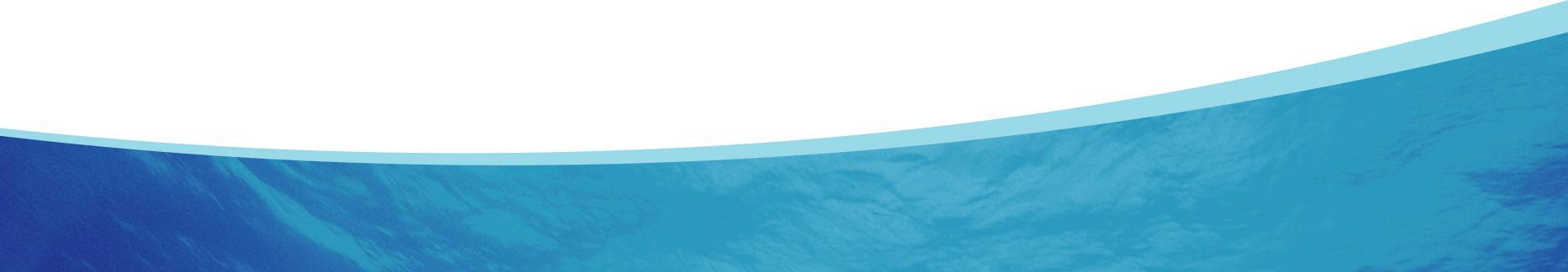 兴船报国  创新超越
关于氢气
关 于 氢 气
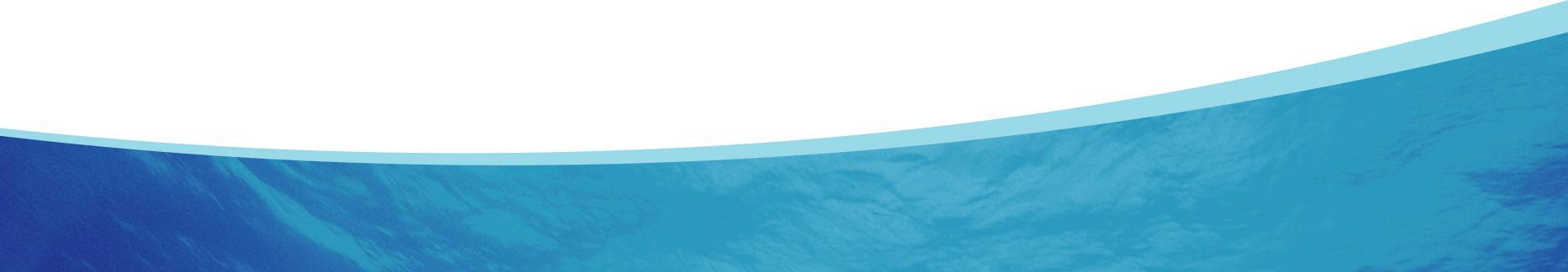 兴船报国  创新超越
关于氢气
氢以化合态广泛存在于自然界里，其在水中占11%的重量。氢气是一种无色、无嗅、无味、无毒的气体。其分子量为2.0158；沸点为-252.8℃；溶点-259.8℃；相对密度0.09（空气=1）；饱和蒸气压13.3KPa；燃烧热241KJ/mol；引燃温度400℃；空气中的最小点火能0.019mJ；氧气中的最小点火能0.019mJ；最大爆炸压力0.72MPa；燃烧最高温度2129℃。
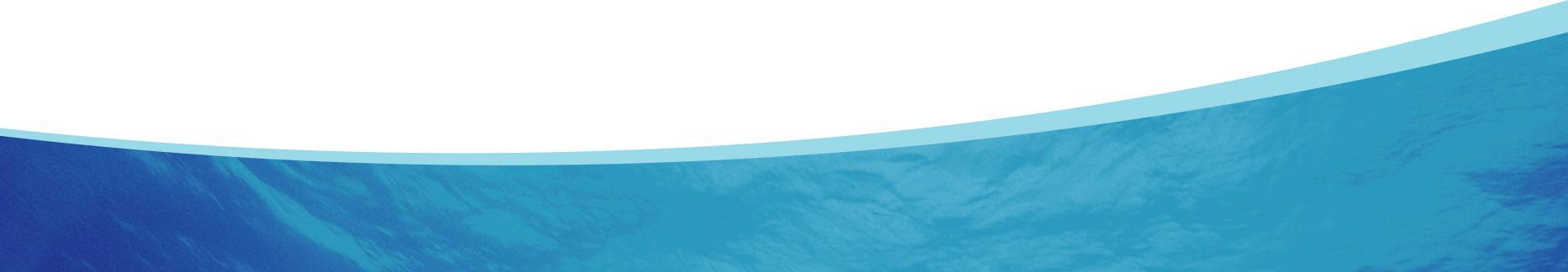 兴船报国  创新超越
关于氢气
氢气的粘度最小，导热系数高，化学活性、渗透性、扩散性极强。当空气中氢气含量达到75%，可使人因缺氧而窒息，产生头晕眼花、头痛、恶心甚至意识不清。在很高的浓度下，氢气可以产生麻醉作用。
        氢气是一种极易燃易爆气体，当与空气或氧气混合时，可形成范围较宽的易燃易爆混合气（空气中为4%~75%，氧气中为4%~94%）。
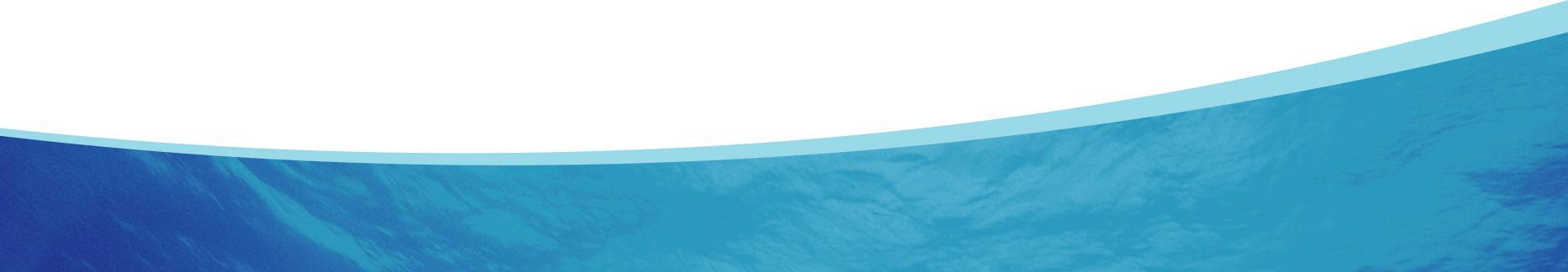 兴船报国  创新超越
关于氢气
紧急措施
        发生火灾或爆炸时，在周边区域使用二氧化碳、干粉、洒水或者是水雾，把受害者移到新鲜空气处，如受害者已经停止呼吸，应实施人工呼吸；如受害者呼吸困难，应紧急输氧。
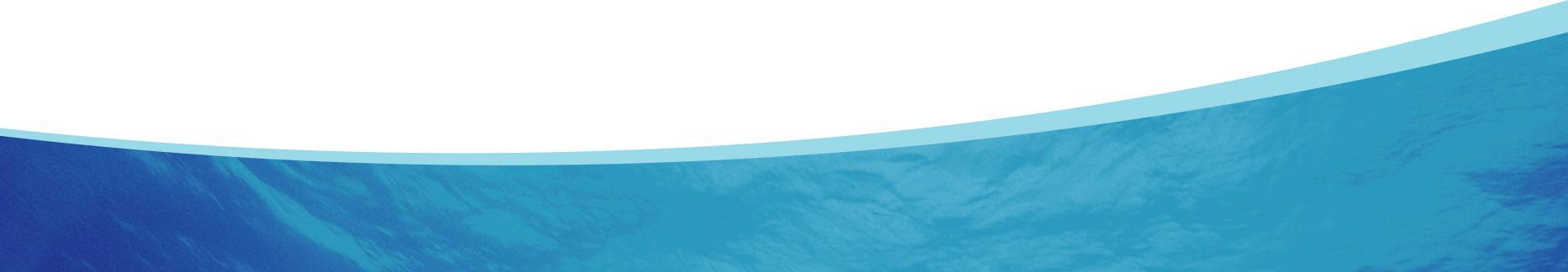 兴船报国  创新超越
关于氢气
基于氢气以上的性质，氢气站、供氢站在电厂被列为--重大危险源。
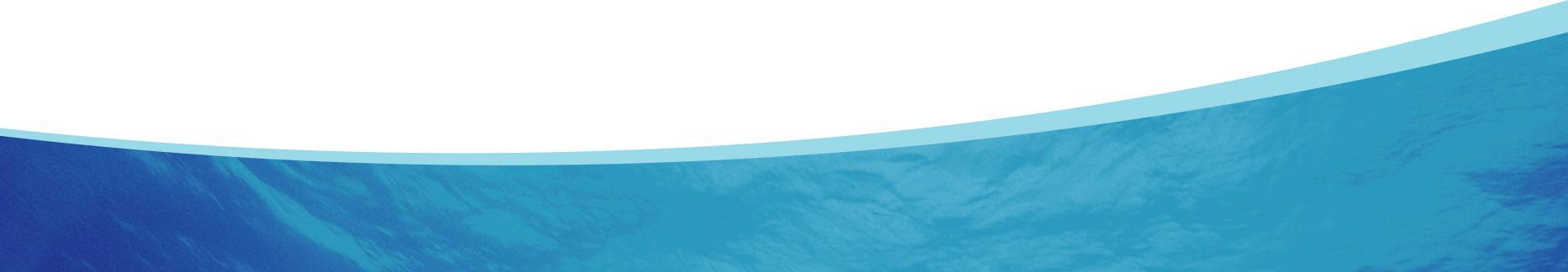 兴船报国  创新超越
安全操作规程
安 全 操 作  规 程
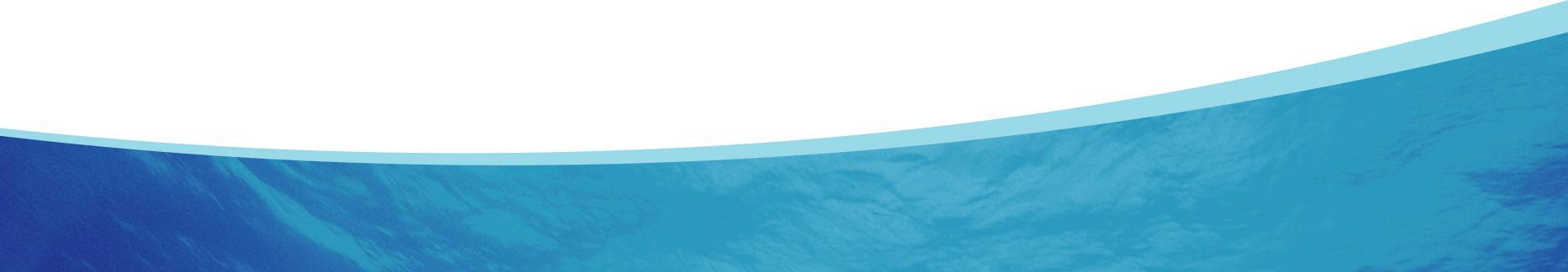 兴船报国  创新超越
安全操作规程
一、制氢设备维护注意事项
1、在正常运行状态下，操作人员经常观察设备运行情况，遇到
异常情况应及时停机处理。
2、定期测碱液比重，如氢氧化钾(氢氧化钠)浓度低于25%(20%)
时，则应补充碱。
3、注意碱液循环量不能过大或过小，通过调节阀门开度调整循
环量。循环量过大会导致氢气纯度下降，过小会使电解槽温度过
高而降低隔膜的使用寿命。在正常情况下，不需要进行调整。
4、经常观察分析仪一次仪表的气体流量和干燥剂是否变色，及
时调节流量和调换干燥剂及硼酸片(详见分析仪说明书)。
5、经常观察水箱内有无除盐水以及冷却水流量是否正常。定期
分析除盐水的电阻率，应满足使用要求。
6、经常清洗碱液过滤器。一般首次开机时每天清洗一次，一个
月后每1~2个月清洗一次。当氢、氧分离器温度差大于7℃，或槽
温与分离温度差30~40℃时，也应清洗过滤器。
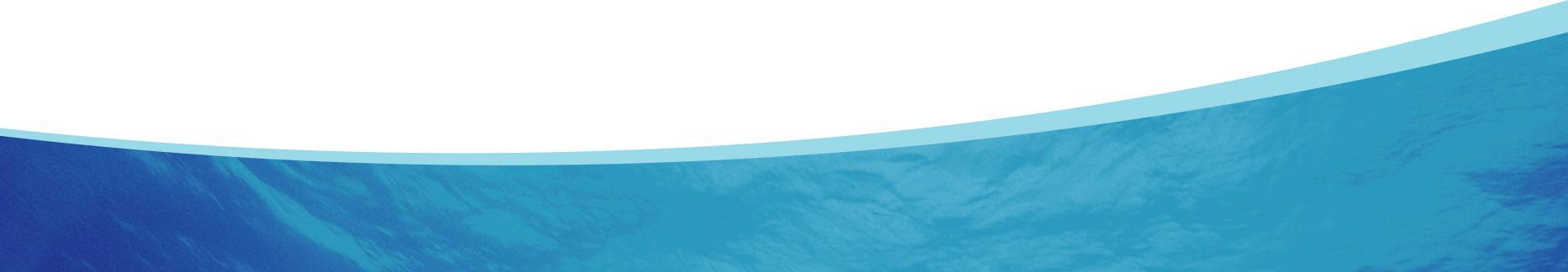 兴船报国  创新超越
安全操作规程
7、设备在试车前必须进行仔细检查，包括主机、辅助设备、电
气、仪表、管路、阀门、开关及安全设施等，认真测量槽体的各
部绝缘。
8、开机前应严格保持液位平衡，严防氢与氧混合。
9、电解槽送电后，应立即测量正负极性，防止因接错线而产生
相反气体。
10、电解槽在试车过程中，应定时测量极间电压，检查各电解小
室的极间电压是否有异，从而及早判断各小室的进液、出气是否
畅通。
11、电解槽由放空转向往储罐送气，必须慎重，氢气和氧气纯度
检测均合格后，方能进行。
12、清洗过滤器应在停机时进行，首先关闭过滤器进出口球阀，
缓慢打开排污阀，将过滤器减压并排出其中碱液，然后拆下过滤
器盖，取出滤芯用自来水冲洗干净，再用除盐水清洗一遍。装入
过滤器，装好法兰盖，确认无泄漏即可使用。
13、每隔一年应对全套装置检修一次(不拆电解槽)。
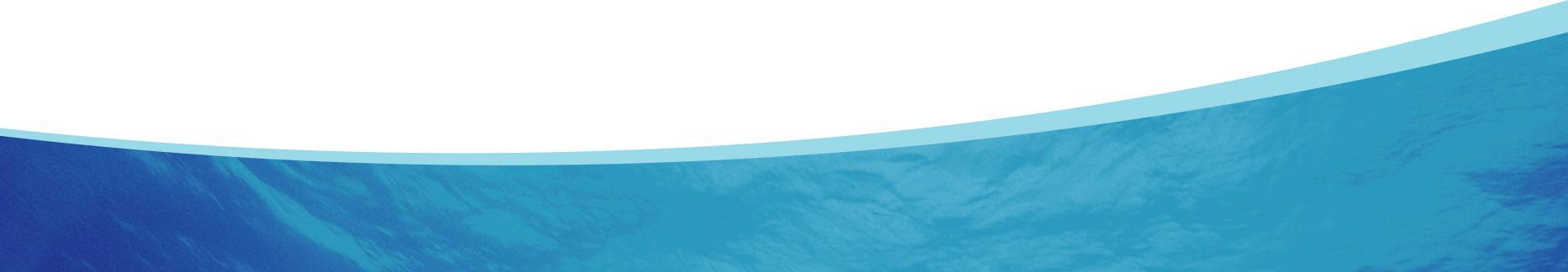 兴船报国  创新超越
安全操作规程
14、定期对电解槽进行大修，大修时更换所有的石棉隔膜（或无
石棉隔膜）和密封垫片。
15、制氢装置开机前必须用纯度大于99.5%的氮气充氮置换，并
分析系统中的氧气含量，低于1%时才能开机；停机时必须将系
统压力泄放到0，由于热胀冷缩，空气会倒吸进氢气系统，必须
充氮置换。短时间停机（2小时以内）可保持0.1MPa压力，如闲
置时间超过半年以上，开机前应详细检查设备状态。
16、凡是与氧气接触的管道、阀门均应经过除油清洗处理。
17、装置运行时不得进行任何修理工作，如若进行修理应先停
车，分析制氢间的氢气浓度是否低于爆炸极限，同时必须通氮气
置换装置和管道中的氢气和氧气，分析合格方能焊接等维修。
18、严禁氢气、氧气由压力设备及管道内急剧放出，以免造成爆
炸或火灾。
19 、氢气系统运行时，不准敲击，不准带压修理，严禁负压。
20、 动植物、矿物油脂和油类不得落在与氧气接触的设备上。在
操作和维修时，手和衣物不得沾有油脂。
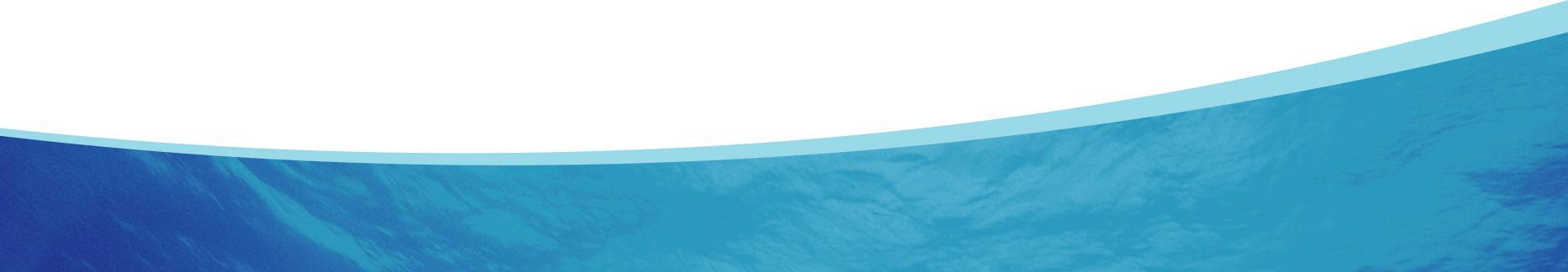 兴船报国  创新超越
安全操作规程
21、保持电解槽表面清洁。严防任何金属导体或其它杂物掉到电解槽上，以免造成短路。严禁碱液滴到极板间或极板与拉紧螺栓之间。
22、万一出现事故或设备大量漏碱或漏气体时，应立即切断电源并进行通风，分析原因，尽快排除故障。
23、检修后用肥皂水或气体防爆检测仪检查氢、氧系统、管道、阀门是否渗漏，严禁使用明火检查。
24、注意氢气的含氧量不得高于1％，含氧量高于1％的氢气不得进入干燥部分。
25、再生进气温度不得超过350℃，再生加热终止温度不得超过250℃。
26、没有氢气流过电加热器时禁止长时间（15秒〕开启电加热器，以防烧毁电加热元件。
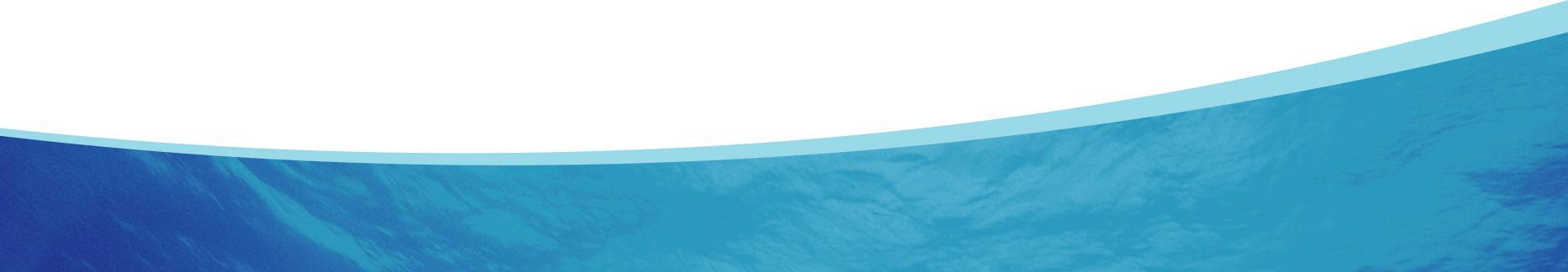 兴船报国  创新超越
安全操作规程
27、装置运行时冷却水不得中断。
28、各设备、仪表应有良好接地。
29、其他
1）碱液—KOH或NaOH溶液
      性质：强腐蚀性
      危害：皮肤接触会产生灼伤
      保护：必须穿戴防护用具
      灼伤处理：清水冲洗后再用2%硼酸冲洗
      泄露处理：用水冲洗，污水排入废水系统
2）V2O5
      性质：毒性物质
      处理：对症治疗或用服用大量的维生素C解毒
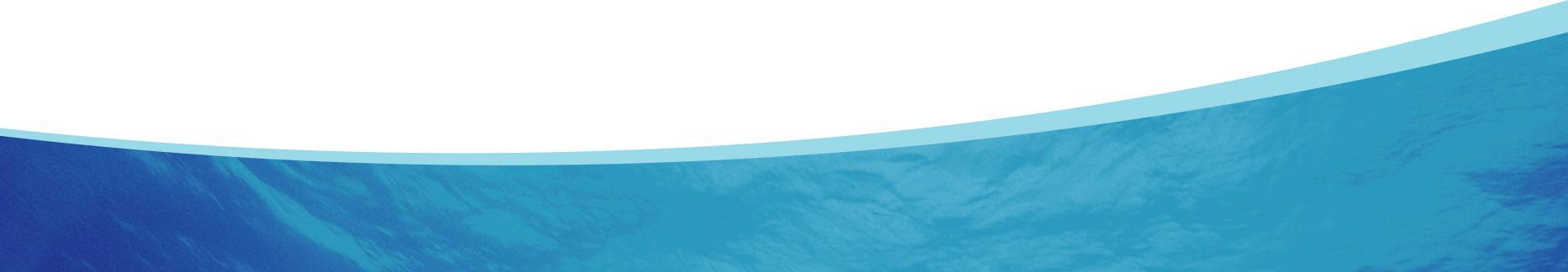 兴船报国  创新超越
安全操作规程
二、氢站安全操作技术规程 
1、氢氧站的安全生产，最重要的一条就是防止氢与氧、氢与空气混合，包括在设备、管路系统和房屋内；其次是严禁烟火，包括明火、暗火。氧气系统还要严禁油脂。 
2、制氢间严禁明火、吸烟、穿钉子鞋，操作人员不宜穿可能产生静电的如合成纤维、毛料工作服。严禁金属铁器等物相互撞击，以免产生火花。
3、制氢间应设有消防器材，按数量、要求就位，定期检查是否完好，制氢间应备有2%的硼酸溶液，操作人员应配置防护眼镜。
4、制氢间、储罐区房间应通风良好，并采取相应的防爆措施。如防爆灯和安装氢气浓度报警器等。
5、制氢间不得存放易燃、易爆物品，禁止无关人员入内。
6、严禁在制氢间内接打移动电话！
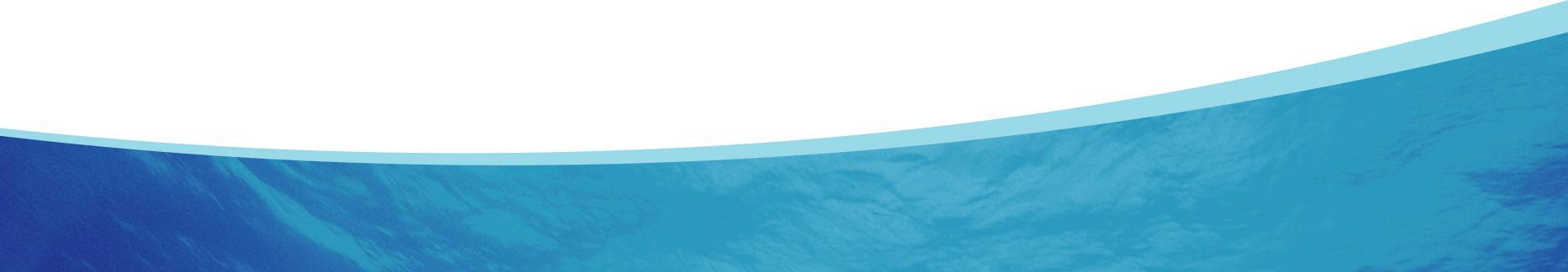 兴船报国  创新超越
安全操作规程
7、电解液的浓度必须严格控制。氢氧化钾和氢氧化钠不能混合使用，否则会形成结晶。  
8、系统必须保持正压状态，严防产生负压。
9、当需要接触运行中的电解槽、电器设备，或测量极间电压时，都必须穿上绝缘鞋。严禁用双手触及五块以上极板。
10、长期停车时应定期启动循环泵，防止温度过低产生结晶堵塞通道。
11、运行中的电解槽不准进行任何检修，必须停槽至电压消失后(一般10min左右)再进行，因为处于电压下检修容易产生短路。 
12、有爆炸危险的房间及氢气储罐周围，严禁一切烟火和产生火苗、火焰的工作，禁止使用电炉、火炉、喷灯、电钻、电瓶车等，不得携带火种进入氢站，抽烟必须到指定地点。
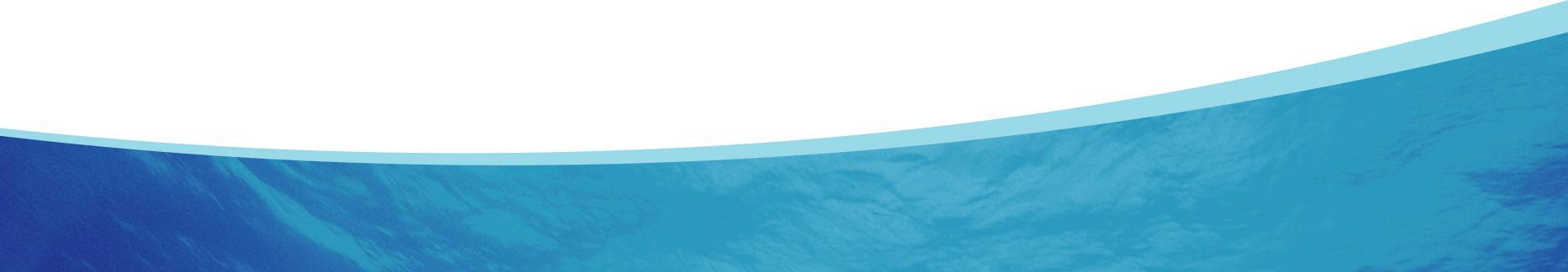 兴船报国  创新超越
安全操作规程
13、有爆炸危险的房间内，严禁存放易燃爆物品。必须使用时，应该经有关部门同意，并采取相应安全措施。
14、接触过氢气的吸附剂会吸附大量的氢气，动火前也必须认真置换，避免发生燃爆事故。
15、设备、管路在置换合格后，应把所有人孔、手孔、阀门、盲板都打开，并打开室内门窗，加强空气流通。动火区域内的含氢量必须≤0.4%。
16、在准备工作就绪正式点火前，必须事先征得消防部门同意，办理好动火手续，采取严格的安全措施，设置必要的灭火器具。
17、如果发生触电事故，应迅速切断电源，并用干燥的绝缘物使受害者脱离接触，然后把他抬到空气流通的地方进行紧急救护或送医院，当停止呼吸时，应立即进行人工呼吸。
18、四米以上高空作业应系好安全带。如患有心脏病、高血压，不应从事高空作业。
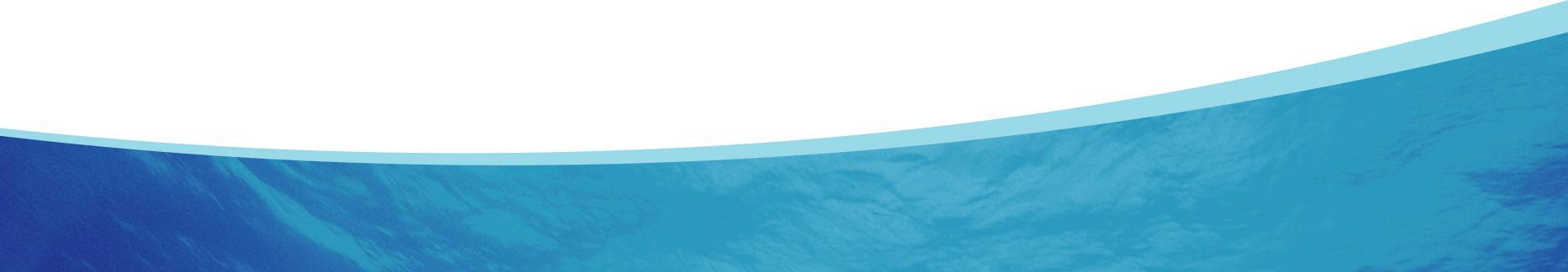 兴船报国  创新超越
安全操作规程
19、氢气系统因泄漏而发生氢气着火时，可用浸了水的织物覆盖，使其既隔绝空气灭火，又降低温度使火不再复燃。如果压力高，火势大，首先不要紧张，因氢气燃烧正说明是纯的。应尽可能继续外供氢气，绝对不能把燃烧火灾事故演变为爆炸事故。具体处理方法要视情况而言，大致是：
如果火灾危及电气设备、线路，首先切断电源。
如果把起火的部位隔离是安全的话，那尽可能地关闭阀门，切断正在燃烧的氢气供应。
如果是氢气储罐起火，严禁关闭进气阀，因为那样做会使设备内产生负压，倒吸进空气。要知道爆炸危险比大火严重得多。
如果氢气起火部位不能隔离，那应当适当关小进气阀，使得既降低压力又保持正压，可以用水来冷却降温。在氢气流切断之前不能灭火，允许氢气在控制下燃烧，把握住断气与灭火时机。
着火的氢气系统可以通入氮气置换，渐渐减少氢气流入，直至火焰被熄灭。
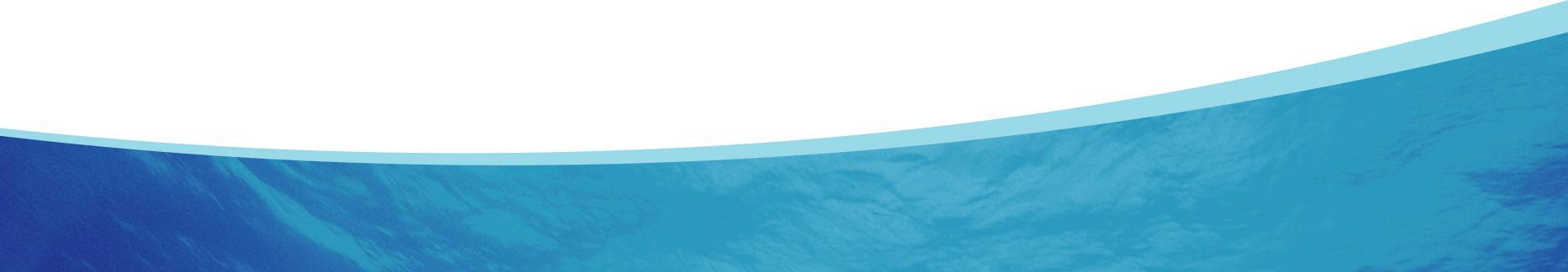 兴船报国  创新超越
安全操作规程
20、氧气系统具有特殊危险性。一般情况下当引火物、可燃物和氧化剂三个因素同时存在时，会发生燃烧或爆炸。由于氧气系统中存在着作为氧化剂的氧气，所以要防止引火物(如明火，由物质冲击、摩擦、电气引起的火花、高温、静电等)和可燃物(可燃气体、多孔可燃会吸附氧气的物质、油类及脂肪等)这两个因素在系统中出现。任何情况下都必须避免导致三个因素会合的条件。
21、氧气系统中的手动阀必须开启自如，不准进行冲击或急速地操作。对不常用的切断装置必须定期检查其有效性。 
22、检修前必须将系统中的氧气排空，并用无油干燥空气或氮气进行置换，使系统中的氧含量符合规定要求。排空的氧气应导放至安全区。
23、氢站操作人员，必须经过严格培训，经考核合格后才能上岗操作。
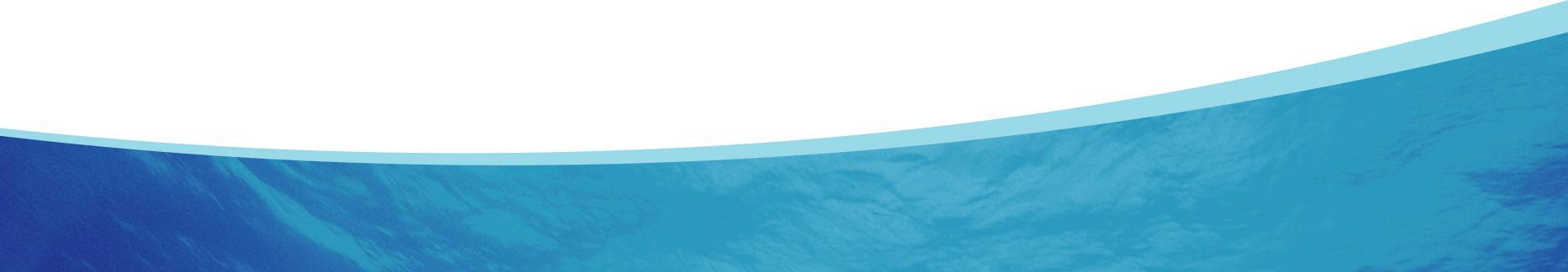 兴船报国  创新超越
安全操作规程
24、制氢站内电气及仪表的选型
 有爆炸危险房间或区域内的电气设施，必须符合GB50058《爆炸和火灾危险环境电力装置设计规范》的规定；
 有爆炸危险环境的电气设施选型，不应低于氢气爆炸混合物的级别、组别（ⅡCT1）；
 有爆炸危险房间内设置氢气检漏报警装置，并与事故风机连锁。
25、制氢站内防雷及接地
 防雷设施应保护氢站建筑物、通风风帽、氢气放空管等突出屋面的物体；
 接地系统包括保护接地、电气接地和静电接地等。
26、制氢站内采暖
      保证室内温度，防冻（如放空管）。低于规定温度会造成碱液结晶，严禁开机。
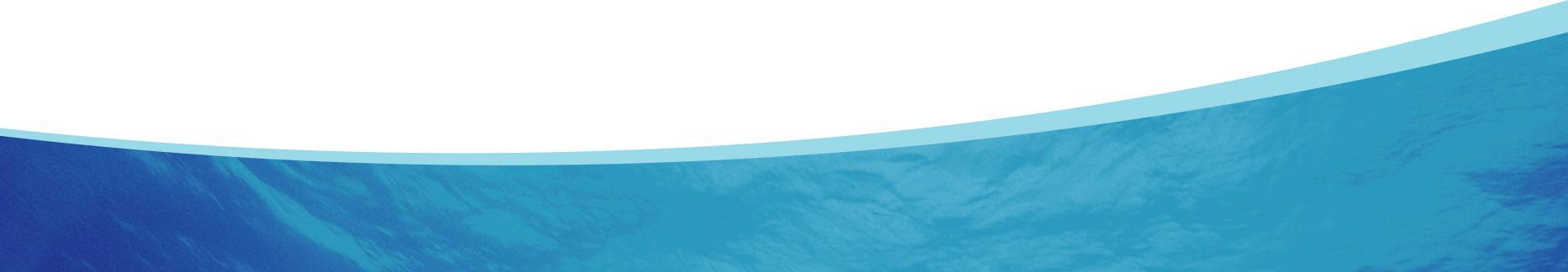 兴船报国  创新超越
安全操作规程
27、氢氧站必须在关键设备和车间贴有安全警示标识 ：
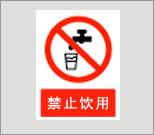 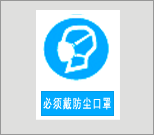 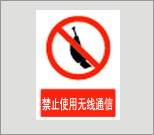 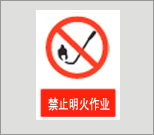 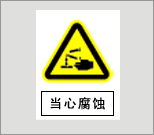 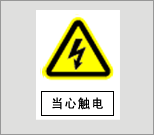 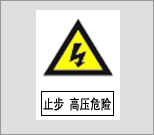 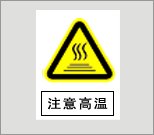 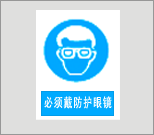 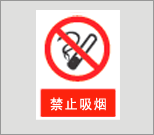 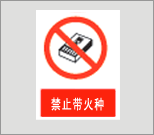 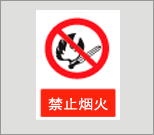 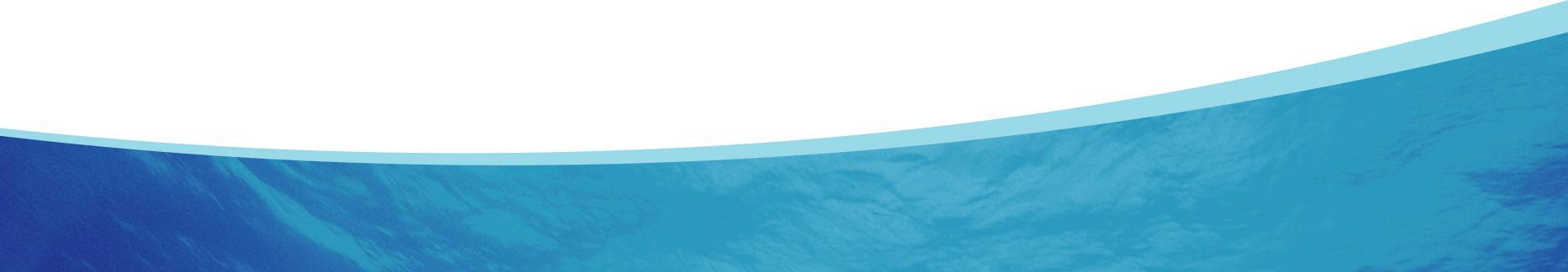 兴船报国  创新超越
安全操作规程
28、操作过程中安全注意事项（已电厂CNDQ系列设备为例）
框架一（设备位号：1000）
制氢设备开车前或进行动火检修时必须使用氮气进行吹扫置
换，否则会发生爆炸危险。
 电解槽（设备位号：1001）
1、电解槽（设备位号：1001）运行时禁止金属导体接触,否则将 会发生短路。
2、电解小室间短路，将造成电解槽小室损坏。电解槽小室与端压板或拉紧螺栓短路，将造成电解槽小室、端压板或拉紧螺 栓损坏。
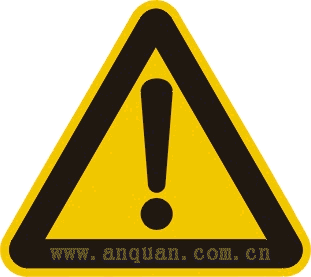 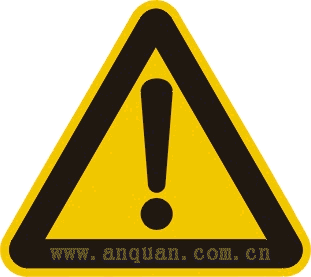 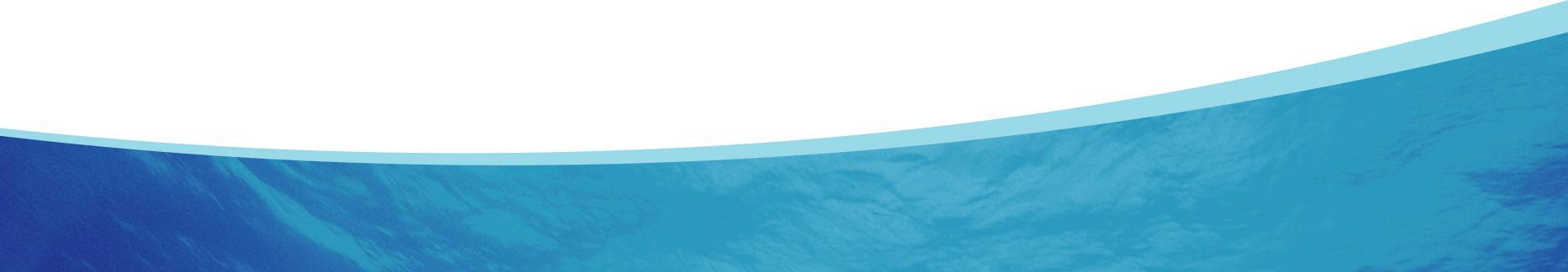 兴船报国  创新超越
安全操作规程
3、电解槽（设备位号：1001）接线端子暴露在地面以上，请设 置隔离栅栏已防止人员触电。（10立方以上设备）
4、电解槽（设备位号：1001）接线端子禁止人员触摸，防止人员触电。（10立方以下设备）
5、电解槽（设备位号：1001）本体和出气管道运行温度较高，禁止触摸以防烫伤。
氢、氧分离器（设备位号：1002、1003）
1、氢、氧分离器氢、氧气进口管道，运行温度较高，禁止
   触摸以防烫伤。
碱液循环泵（设备位号：1M11）
1、碱液循环泵（设备位号：1M11）打开排气阀时须缓慢操
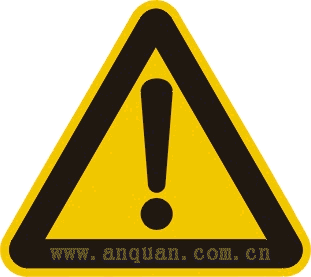 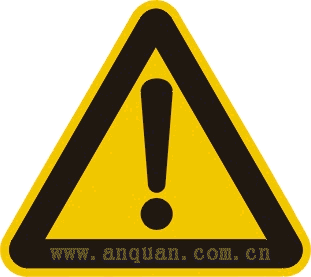 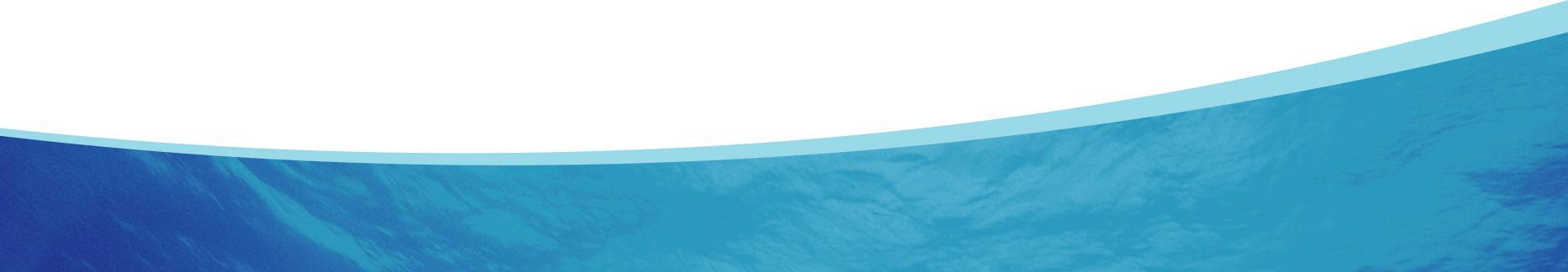 兴船报国  创新超越
安全操作规程
作，并用软管连接出口管道，将排出物引致容器中，防止碱液腐蚀设备和伤害操作人员。
2、碱液循环泵（设备位号：1M11）电机不得开车带电检修，否则会发生爆炸危险。
脱氧器（设备位号：1111）
1、脱氧器（设备位号：1111）及气体出口管道运行温度较高，禁止触摸以防烫伤。
2、干燥器（设备位号：1121、1122）上加热器不得开车带电检修，否则会发生爆炸危险。
设备补水阀门（设备位号：Q1121、Q1122）严禁同时打开， 
防止设备运行时氢、氧气通过管道混合产生危险。
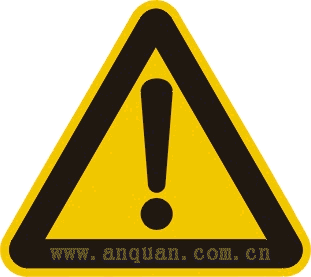 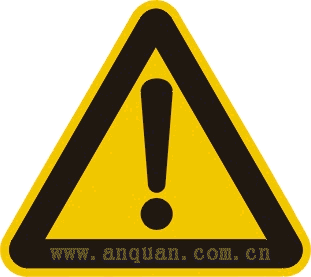 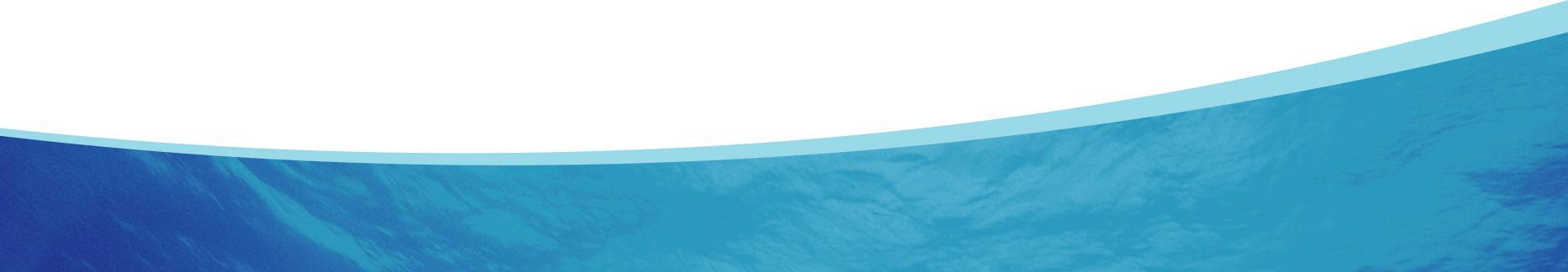 兴船报国  创新超越
安全操作规程
设备配碱、退碱阀门（设备位号：Q1042、Q1043）严禁在设
备运行时打开，否则设备将会发生爆炸危险。 
设备发生失气、失电导致设备连锁停车调节阀复位关闭，手
动打开放空阀（设备位号：J1012、J1013）进行设备泄压
时，须缓慢操作，注意保持氢、氧也为平衡，防止设备液位
波动过大时氢、氧气混合产生危险。
分析仪表（设备位号AT1001、AT1002、MT1101、T1102）
1、分析仪表取样回路减压阀（Y1010、Y1011、Y1110、Y1111） 调节严禁超过压力0.1MPa，否则将会造成分析仪损坏。
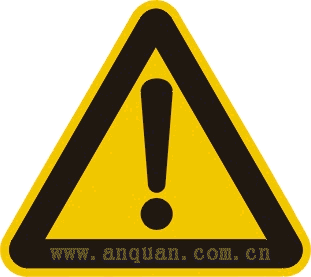 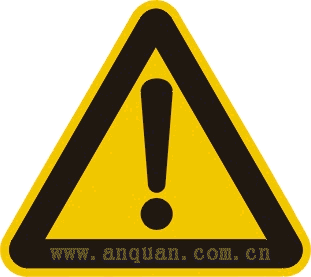 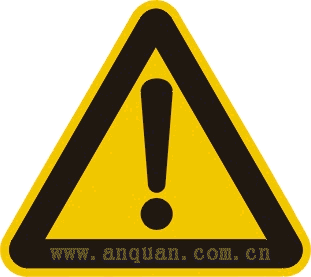 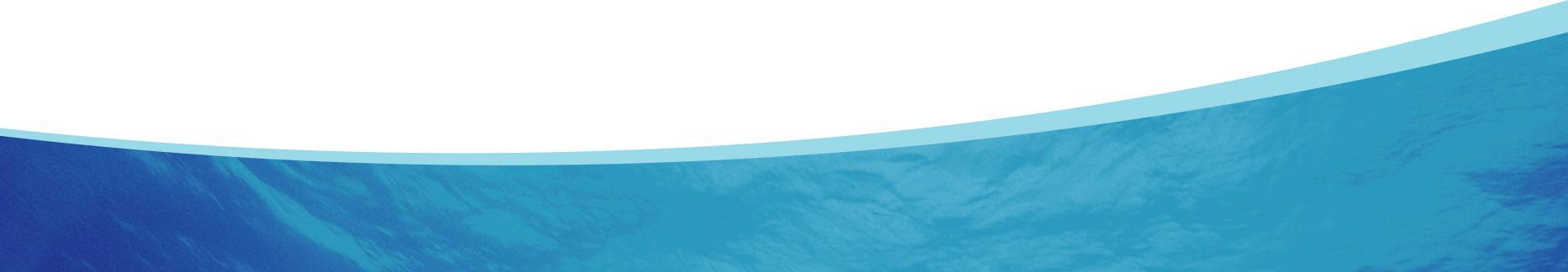 兴船报国  创新超越
安全操作规程
框架三（设备位号：1300）
   1、碱箱（设备位号：1302）用于配置碱液时，操作人员应配置防护眼镜和防护手套，防止腐蚀受伤。
   2、原料水严禁使用自来水和其它未经处理的水源，否则会引起气体纯度下降及电解槽的损坏。
   3、水箱中的原料水可能含有少量强碱及其他对人体有害的物质，严禁饮用。
  4、在补碱液时，应关闭补水阀Ｑ1022，避免碱液加入氢洗涤器内。
氢气储罐（设备位号：1401、1402、1403、1404）
  1、氢气储罐在初次使用前必须进行氮气或充水置换，否则
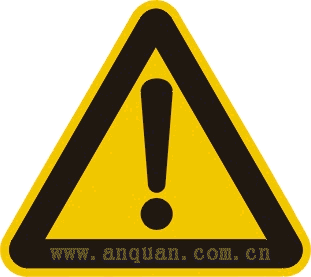 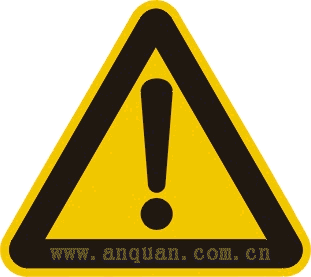 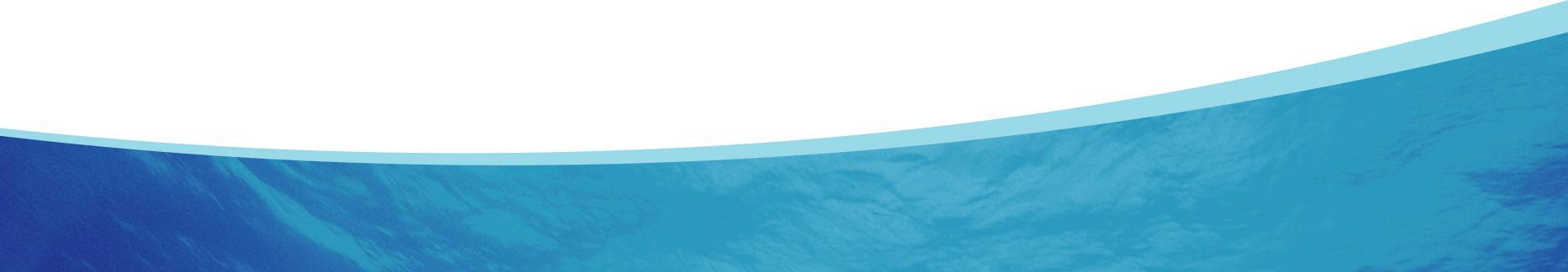 兴船报国  创新超越
安全操作规程
将会发生爆炸危险。
  2、氢气储罐在动火维修时必须进行氮气或充水置换，否则
将会发生爆炸危险。
框架二（设备位号：1200）
   1、框架二在动火维修时必须进行氮气或充水置换，否则将会发 生爆炸危险。
  2、如使用手动旁通进行补氢，操作人员注意观察补氢管道压力表，严禁离开操作位置。
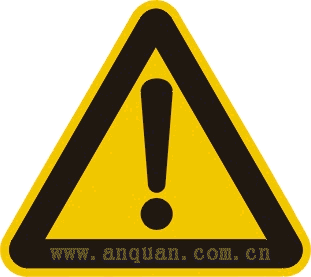 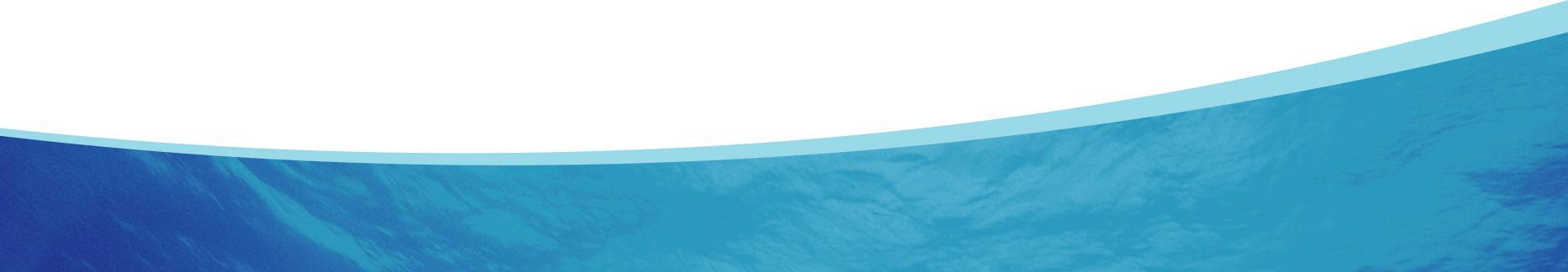 兴船报国  创新超越
安全操作规程
控制柜（设备位号：1020）
   1、整流柜在带电检修时必须注意发生人员触电危险。
配电柜（设备位号：1021）
   1、整流柜在带电检修时必须注意发生人员触电危险。
整流柜（设备位号：1022）
   1、整流柜在带电检修时必须注意发生人员触电危险。
仪表气源
   1、当使用氮气作为仪表气源时，须在气源管线经过的房间和用气设备所在房间设置氧气检测装置，并在所在房间门外安装警示灯，否则会造成人员窒息。
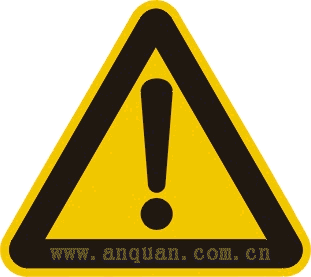 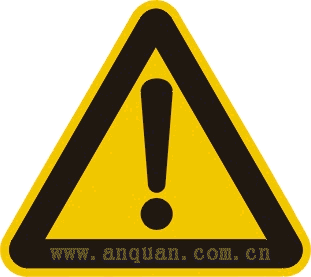 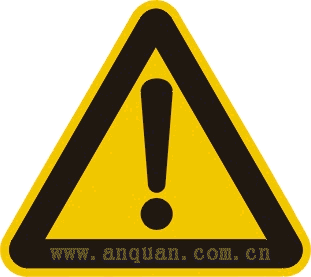 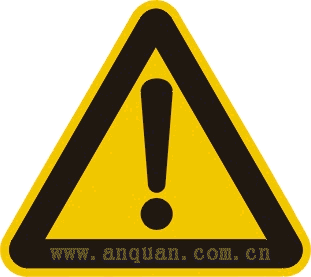 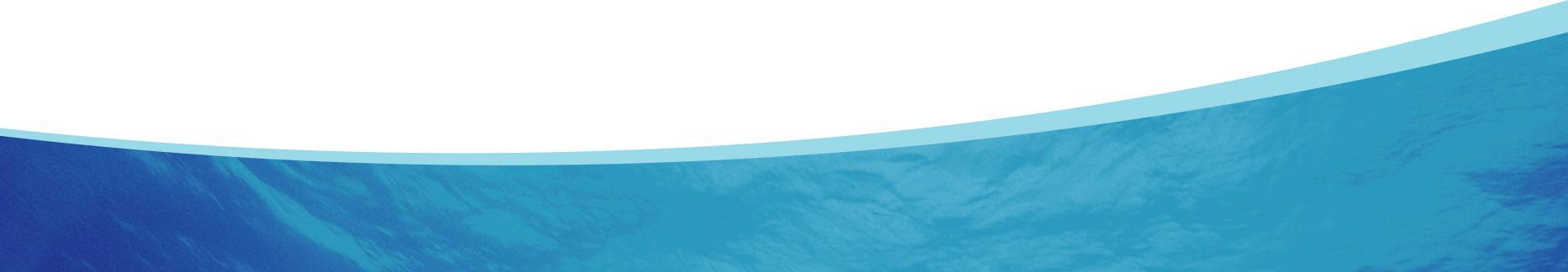 兴船报国  创新超越
安全操作规程
三、安装
1、制氢站
 制氢站的设计应符合GB50177-2005《氢气站设计规范》。
 制氢装置应分别安装在三个房间。
    制氢间:设置电解槽、气液处理器、水箱、碱箱、加水泵。(水箱、碱箱、加水泵亦可单独设一房间)；
   电源室:设置整流装置。也可以和配电间共用一个房间。    (整流变压器另设变压器房)；
   控制室:设置控制柜及其他的安全和测试仪表。
 制氢站布置在工厂常年风向的下风侧；
 制氢站围墙高度不小于2.5米；
 制氢站设置独立封闭地线，截面积不少于160mm2。
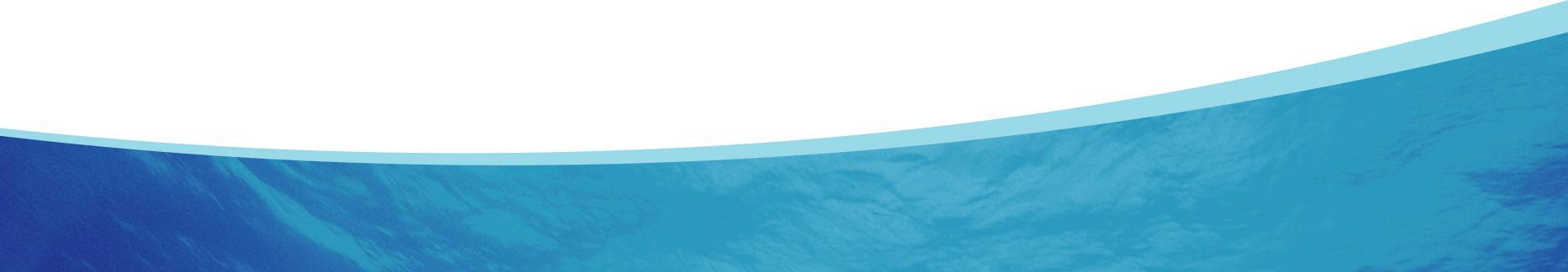 兴船报国  创新超越
安全操作规程
氢气站、供氢站、氢气罐与建筑物、构筑物的防火间距
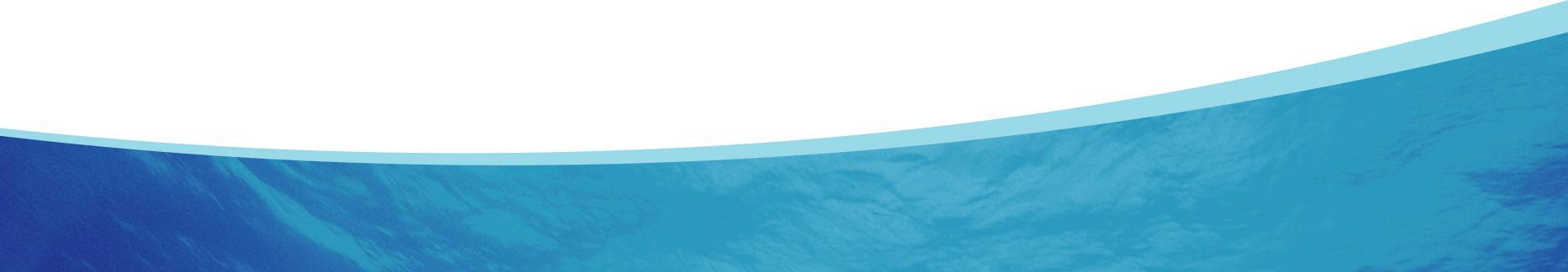 兴船报国  创新超越
安全操作规程
氢气站、供氢站、氢气罐与铁路、道路的防火间距
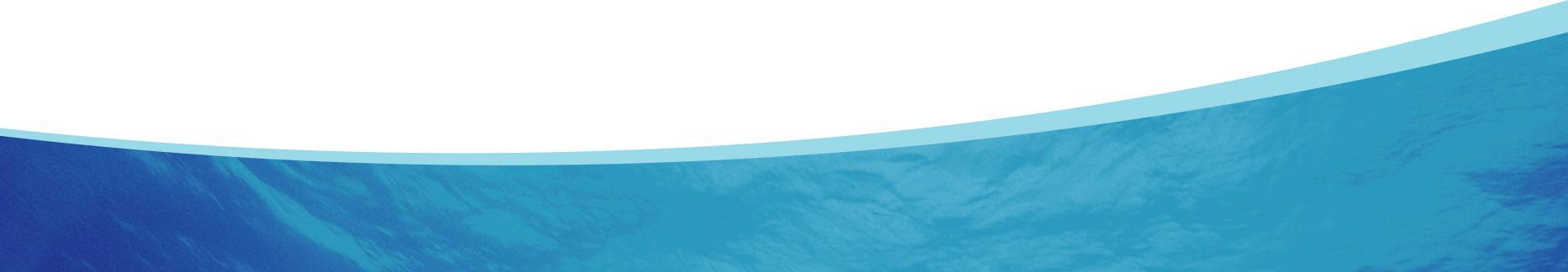 兴船报国  创新超越
安全操作规程
2. 制氢间
 制氢间应为单层不可燃材料建筑。制氢装置单台使用面积不小于80m2，制氢间应设置必要的泄压面积，泄压面积与厂房的比值(m2/m3)一般采用0.05-0.10，门窗及轻质墙体可作为泄压面积，泄压面积应布置合理，并应靠近爆炸部位，不应面对人员集中的地方和交通要道；
 制氢间高度不低于5米，门窗向外开；
 制氢间顶棚应设通风孔，通风孔直径不小于200mm，外设防雨帽，下缘与顶棚平齐并设置拉线活门，以利于冬季保温。通风孔应设在顶棚最高处。
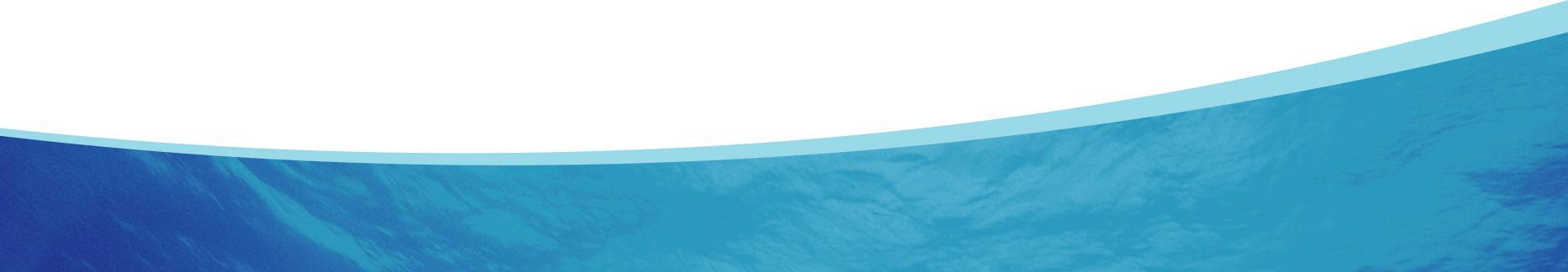 兴船报国  创新超越
安全操作规程
3、设备安装要求
 所有设备至少有两点引出地线相连。接地电阻不大于4Ω；
不同用途接地共用一个总的接地装置时，其接地电阻应符合其中最小值。
 氢、氧管道均应采用架空敷设，其它管道及电缆可采用地沟敷设。氢、氧气体管道不应穿过控制室、电源室等非防爆房间。氢气管道与其它管道共同敷设分层布置时，氢气管道应布置在最上层。厂区内氢气管道明沟敷设时不应与其它管道共沟敷设；
 氢气放空口必须安装阻火器，管口应高于房顶1米，并做防雨处理。
 按设计图纸连接管线，弯管半径不小于管子直径的2.5倍。
 装置安装完毕后外接管道需进行打压试验。各管道、阀门的连接处无泄漏方为合格。试验方法参照国家相关标准中有关规定执行。
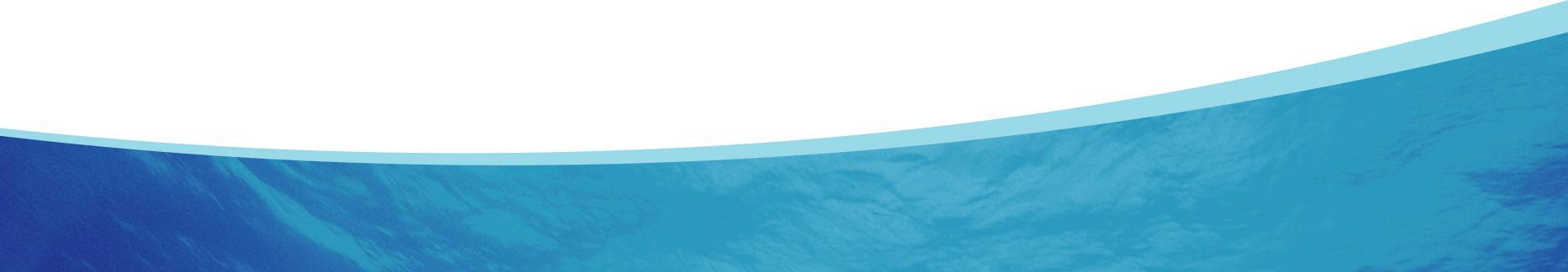 兴船报国  创新超越
维护
维        护
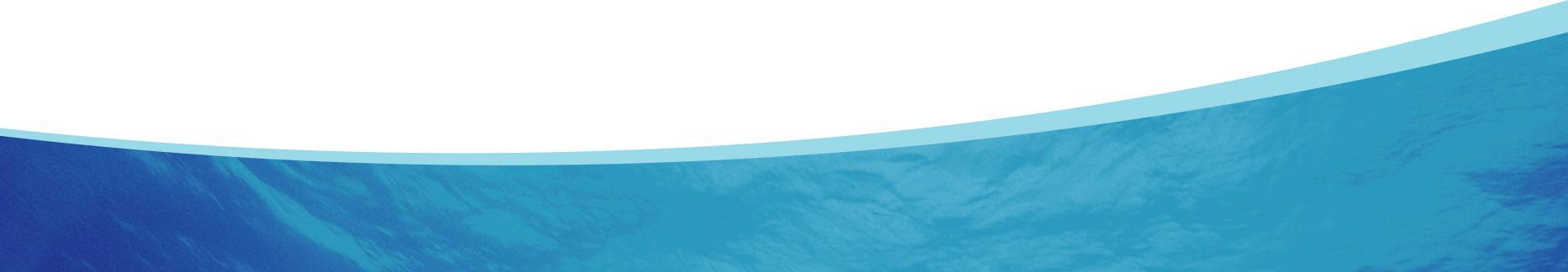 兴船报国  创新超越
维护
1 定时巡检，观察有无异常。
2 定期检测
   碱液浓度，25~30%             3个月
   纯水的电导率
3 定期检查、校准：
   容器、压力表、安全阀       1年/次
   循环泵、加水泵                   寿命
   阀门                                       1年/次
   分析仪表                               半年/次
   控制仪表                                1年/次
4 定期更换：
   分析仪表的硅胶和硼酸片   变色
   干燥剂--分子筛                     3年
5 定期大修                                5年以上
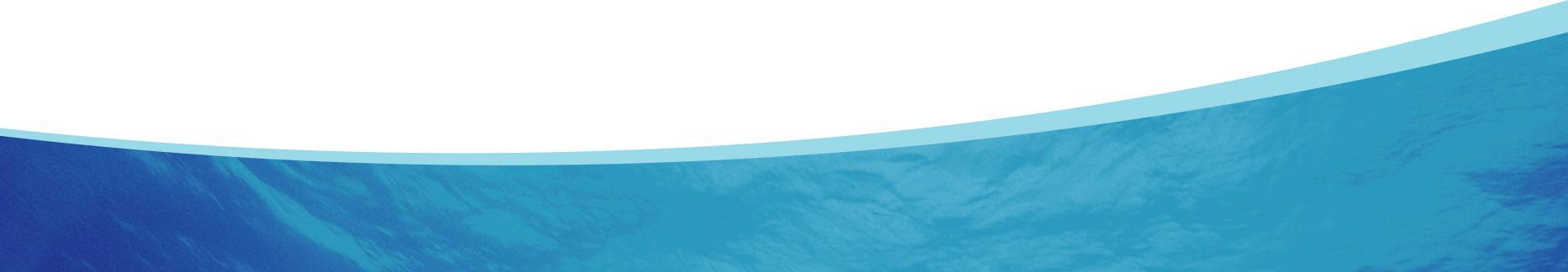 兴船报国  创新超越
事故案例
化 学 品 材 料 安 全 数 据 表
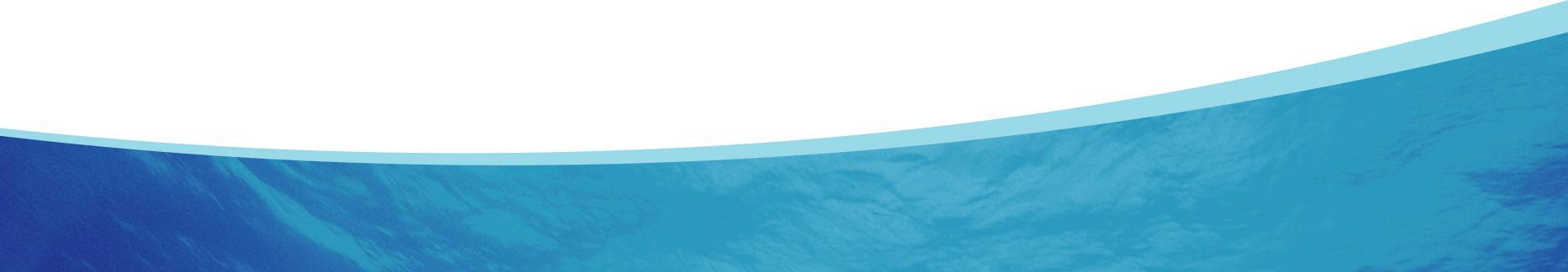 兴船报国  创新超越
事故案例
品名：氢氧化钾; 苛性钾; 钾灰; Potassium hydroxide; CAS:1310-58-3
分子式：KOH
相对分子质量：56.11
化学类别：无机碱
危险性类别：第8.2类 碱性腐蚀品
理化性质：强碱性物质,白色或稍带黄色,能迅速从空气中吸收水分和二氧化碳而潮解。。熔点360℃。易溶于水、乙醇和甘油中。溶解时或其溶液与酸反应时产生大量热。消防措施：用水、砂土扑救，但须防止物品遇水产生飞溅，造成灼伤。
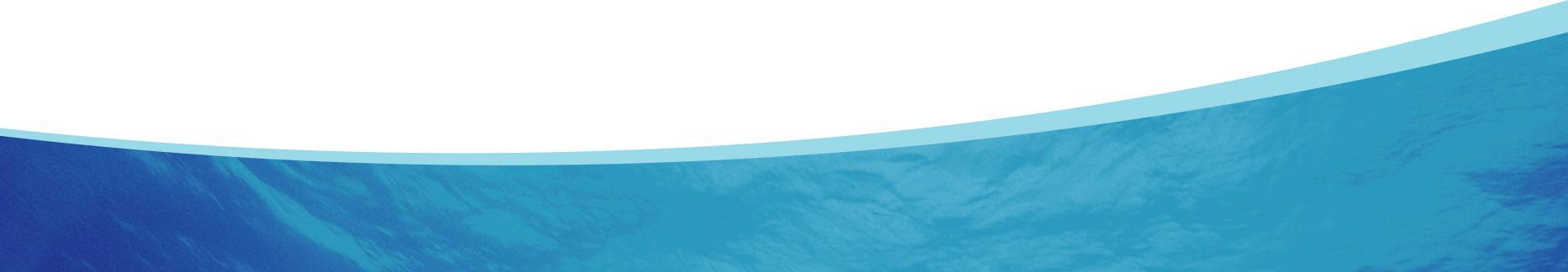 兴船报国  创新超越
事故案例
储运须知：包装标志：腐蚀品。包装方法：（II）类。固碱可装入钢桶中严封，塑料袋、编织袋外成组包装；或塑料瓶外木箱。液碱散装储运。储运条件：防止容器破损。储存于干燥的地方，防止受潮。与酸类、铝、锡、铅、锌及其合金、爆炸物、有机过氧化物、铵盐及易燃物隔离储运。操作人员必须穿戴防护用品。泄漏处理：处理泄漏物须穿戴防护眼镜与手套。扫起，慢慢倒至大量水中，地面用水冲洗，经稀释的污水放入废水系统。接触机会：用于制造碳酸钾或肥皂、各种合成反应、
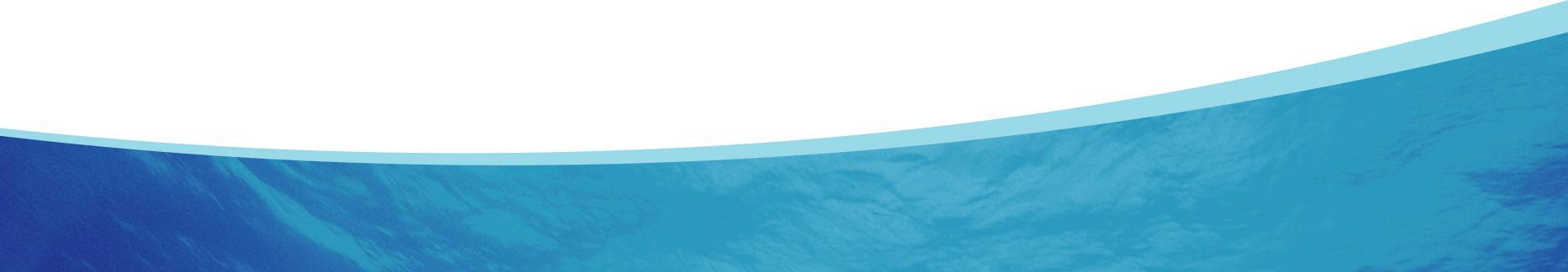 兴船报国  创新超越
事故案例
二氧化碳吸收剂等。纽扣电池含氢氧化钾或氢氧化钠。
侵入途径：由呼吸道、消化道、皮肤侵入。毒理学简介：大鼠经口LD50: 273 mg/kg。氢氧化钾是强碱性物质,能溶解蛋白质,可使接触的组织发生软化、坏死、数日内也可有穿透到深部的作用。氢氧化钾溶液的大鼠经口LD50 为365mg/kg。临床表现：口服中毒口服后消化道剧痛,呕吐、腹泻,可有休克。呕吐物含有血液和脱落的粘膜上皮。严重者可致胃肠道穿孔。在数周甚至数月后可发生食道狭窄而引起吞咽困难。
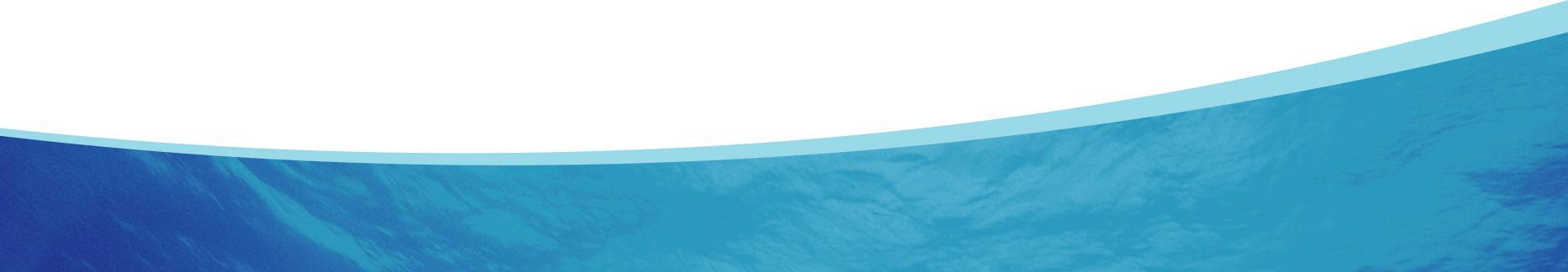 兴船报国  创新超越
事故案例
急性吸入中毒吸入氢氧化钾粉尘或烟雾可引起化学性上呼吸道炎。眼接触眼接触浓氢氧化钾液可发生结膜水肿和角膜溃疡等眼灼伤表现。处理：口服中毒速给食用醋或橘汁、柠檬汁等以中和,继给蛋清水、牛乳、植物油。避免洗胃或催吐以免导致穿孔。禁食。如怀疑上消化道腐蚀,应在24小时内进行食道镜检查。有发热或可能有穿孔的征象者用抗生素。急性损伤消退后,可进行食道扩张术。
吸入中毒脱离现场,卧床休息。对症处理。皮肤接触用流动清水彻底清洗皮肤。对Ⅱ、Ⅲ度灼伤,冲洗后
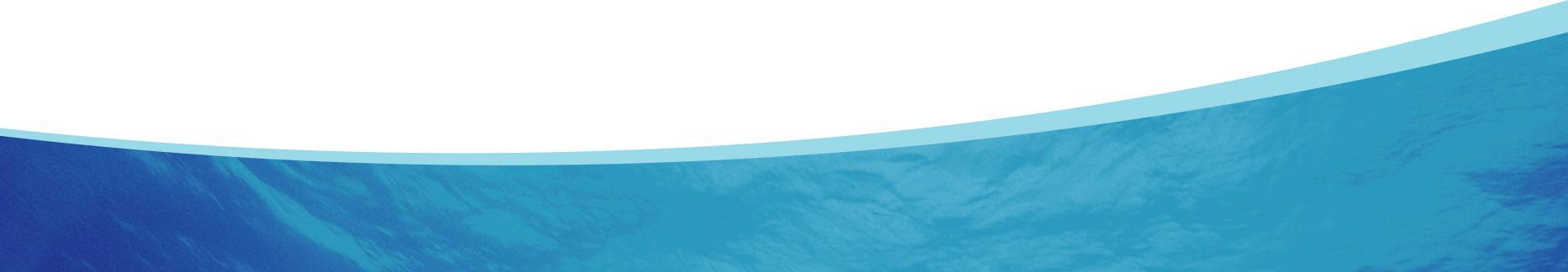 兴船报国  创新超越
事故案例
用2％乙酸(醋酸)湿敷。参见<化学性皮肤灼伤的治疗。眼接触用流动清水冲洗眼15分钟,参见<化学性眼灼伤的治疗。
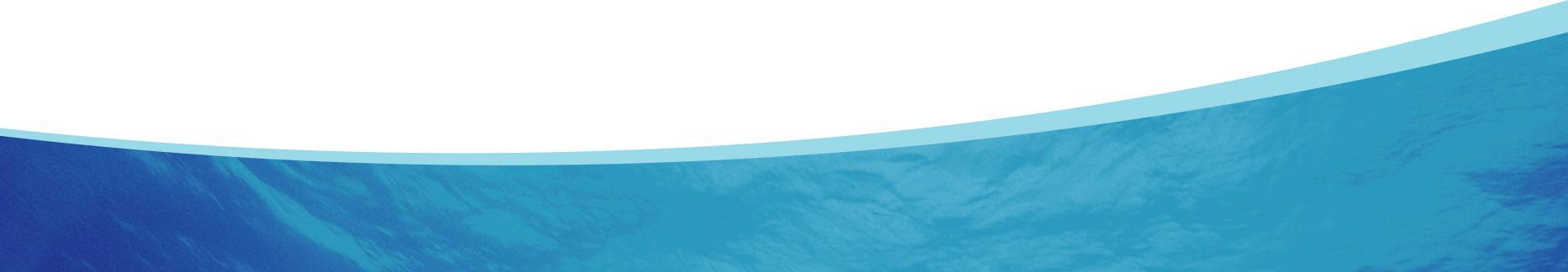 兴船报国  创新超越
事故案例
品名：五氧化二钒; 五氧化钒; 钒酸酐; Vanadium pentoxide; Vanadium pentaoxide; Vanadic anhydride; C.I.77938; CAS: 1314-62-1分子式： V2O5
相对分子质量：181.88
危险类别：第6.1类毒害品
理化性质：黄至铁锈色结晶粉末。相对密度3.357。熔点690℃。沸点1750℃分解。在水中溶解度很小(1克溶于125ml水); 溶于浓酸,生成红至黄色溶液; 溶于碱,生成钒酸盐; 不溶于醇。熔解时形成稳定气溶胶。非可燃性。但能增加着火强度。不能与三
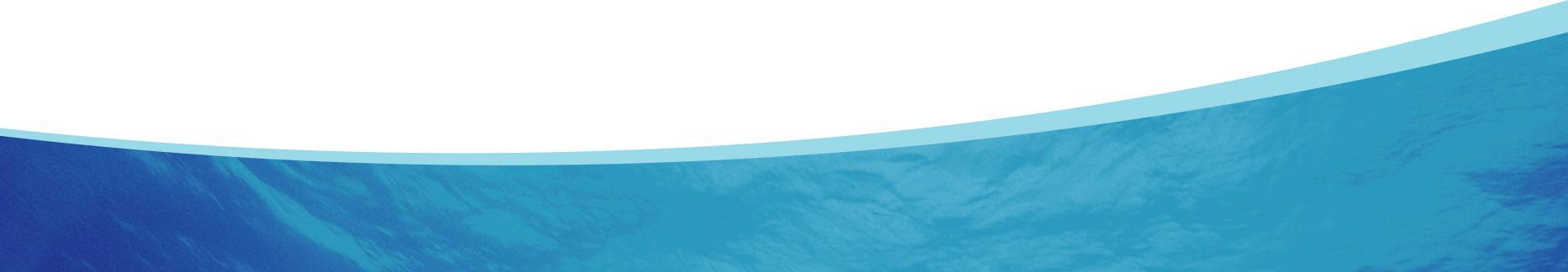 兴船报国  创新超越
事故案例
氟化氯、锂、过氧甲酸、(钙+硫+水)共存。接触机会：用于制造熔铁炉电极的外套,或加入钢中制特种钢材; 可作为玻璃及陶瓷工业的接触剂; 是合成硫酸、硝酸和苯二甲酸酐等氧化反应的催化剂; 也用于制造染料、油漆、照相显影及杀虫剂等。在生产与使用过程中可接触。
侵入途径： 可经呼吸道、消化道进入体内。
毒理学简介：   人吸入TCL0: 346 mg/m3，1 mg/m3/8H。大鼠经口LD50: 10 mg/kg; 吸入LCL0: 70 mg/m3/2H。小鼠经口LD50: 5 mg/kg。人较动物敏感得多。IDLH: +35 mg/cu m (as V) [R15]
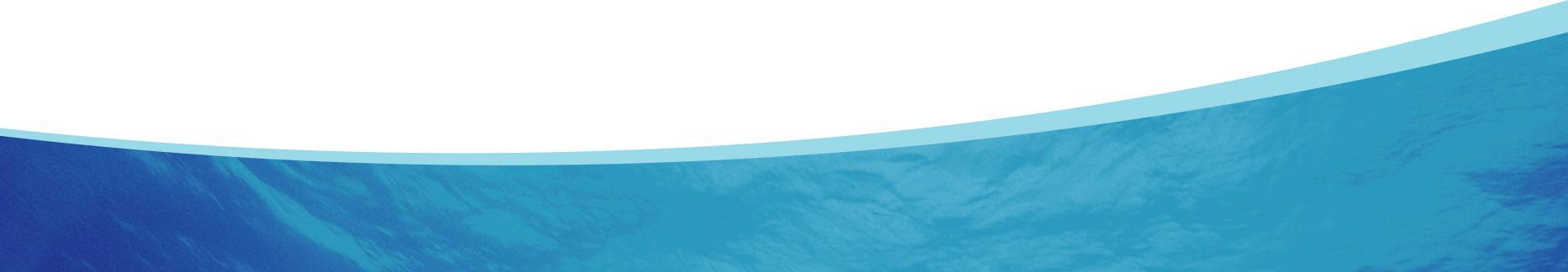 兴船报国  创新超越
事故案例
临床表现：   吸入过量V2O5尘后可出现鼻痒,随之可出现鼻塞与流清鼻涕,经数小时至1天后,开始出现咽部、肺部和眼粘膜的刺激症状,可有头晕、头痛、乏力,少数严重病例有烦躁或嗜睡等。检查时可见眼、鼻、咽部粘膜充血,肺有哮鸣音,舌乳头肿大,舌苔呈黑绿色(可能因口腔中的细菌及唾液中酶的作用,使V2O5还原为V2O3所致)。   急性中毒一般较轻,可恢复。处理：   对症治疗。可用巯基类药物或依地酸二钠钙治疗。亦可试用较大量的维生素C。
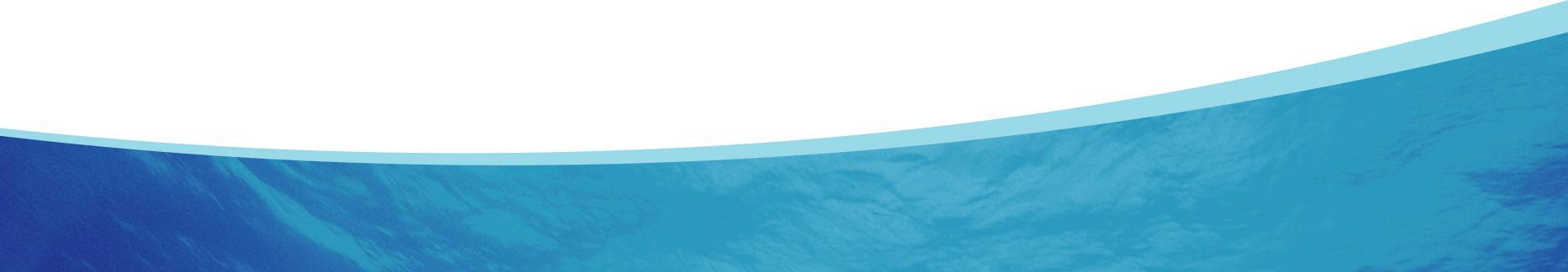 兴船报国  创新超越
事故案例
事  故  案  例
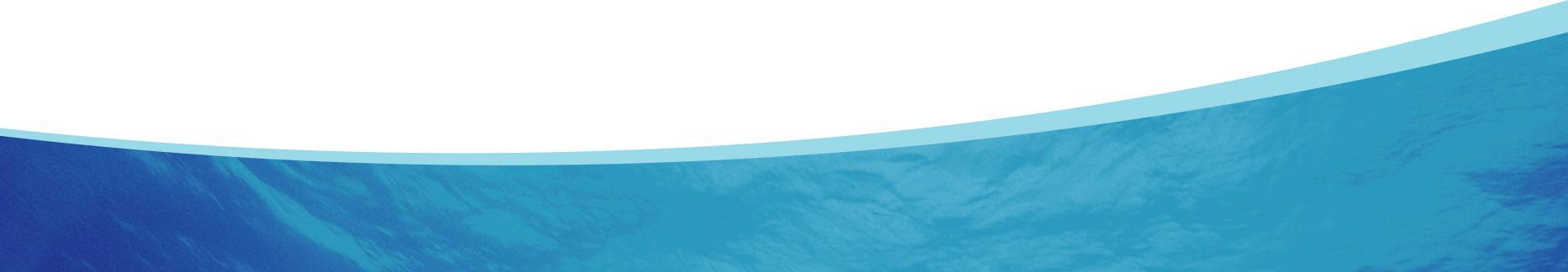 兴船报国  创新超越
事故案例
事  故  案  例
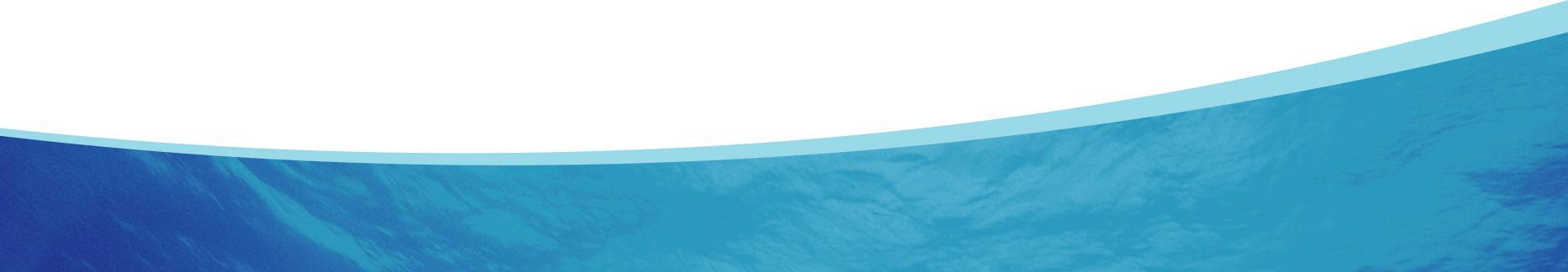 兴船报国  创新超越
事故案例
事  故  案  例
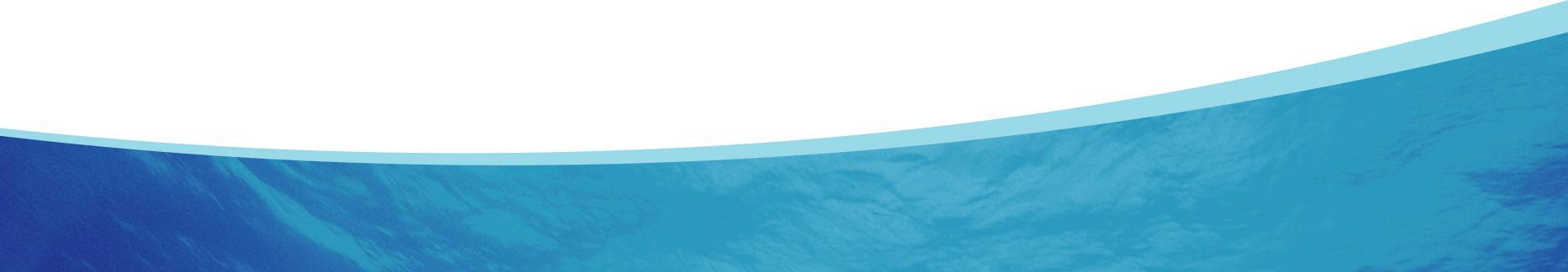 兴船报国  创新超越
事故案例
1、新疆八一钢厂：2003钢厂氢气站氢气储罐在生产运行过程中发生爆炸。爆炸后，除罐体基座水泥预制基础外，已无金属构件。氢气储罐本体主要破裂成10块，碎片大部分飞离现场，所有残片分别散落在距爆炸中心方圆300米范围内；收集碎片46块。事故原因：检修设备后误将电解槽正负极接反，致使氧气进入氢气罐造成爆炸。
2、杨柳青电厂：1989 年天津杨柳青电厂发生氢罐因氢氧混合而发生爆炸事故。
3、氢气钢瓶：供氢站使用氢气瓶组，压力非常高(15MPa)，在冲、放氢气过程中极易发生爆炸。
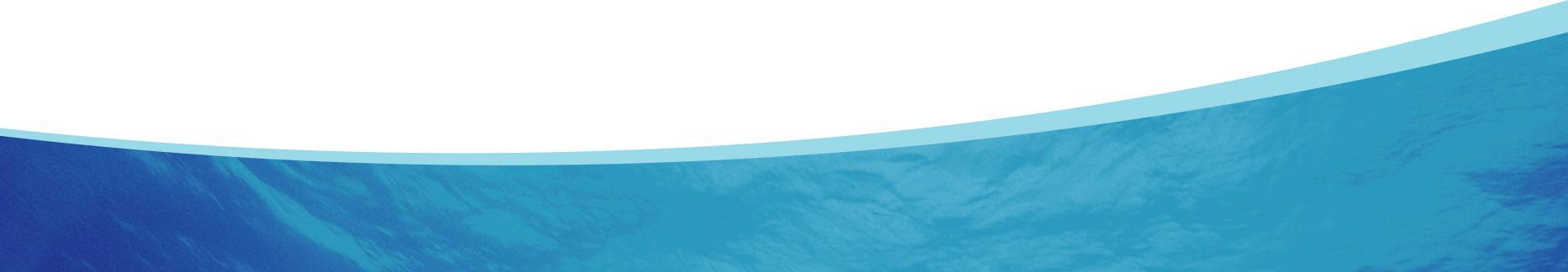 兴船报国  创新超越
感谢聆听
资源整合，产品服务
↓↓↓
公司官网 | http://www.bofety.com/
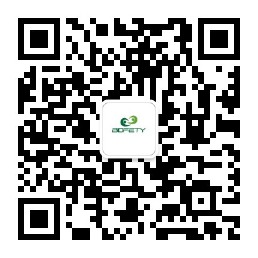 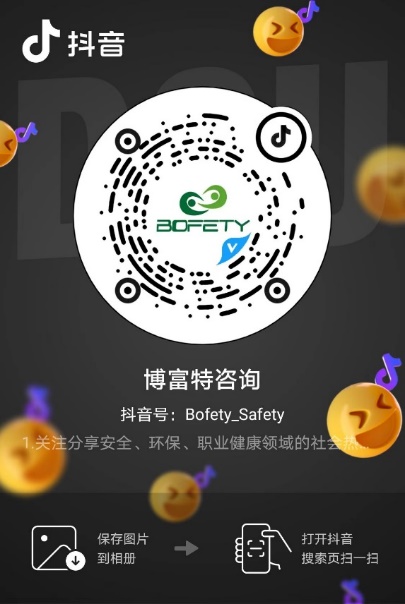 如需进一步沟通
↓↓↓
联系我们 | 15250014332 / 0512-68637852
扫码关注我们
获取第一手安全资讯
抖音
微信公众号